Welcome to  Year 6 Learning Links2024-2025
Staff in Year 6
Mrs  Portia Lee - Class Teacher (Tuesday to Friday)

Mrs C. McCann – Monday

Mrs C Heaps - Support Assistant (Monday to Friday am)

Organisation

Children work in the Year 6 classroom and have fluid use of the Study Bay for independent work, quiet space, reading and interventions.
Year 6 Curriculum
Literacy:
Reading (groups and class text) Comprehension
Spelling, Punctuation, Grammar and Handwriting 
Writing

Maths:
Daily Fluent in Five, Rapid Reasoning and Tables
Third Space Learning, Maths No Problem
 Weekly Arithmetic and Core Skills

Science: 
Light, Electricity
Humans (Heart, Blood, Lungs, Health and Diet)
Inheritance, Adaptation and Evolution (Fossils) and Habitats
[Speaker Notes: Literacy: Books- Power of Reading

Maths

Reading books: Parent helpers needed to Change on Wednesday and Friday

Spellings:  Spelling tests will be on Thursdays

Handwriting: Weekly practice, possible homework activity.  Need a good pen at home. Children being encouraged to use a joined fluent style of handwriting.  To present work neatly in all subject areas.  (End of KS2 assessments will take into account their handwriting). 

Numeracy]
Wider Curriculum
History: Anglo-Saxons, Vikings, WW1
Geography: Map Skills, Climate Zones/Habitats
RE: Questful Religious Education Scheme
PE: Thursday afternoon
Art: Mark making skills, Klimt and pattern, WWI Art Claude Monet and impressionism, The Art of Asia  -  Art Related to other curricular areas
Design Technology: Linked with topic: Viking Shields, Textiles (Christmas Stocking) and Kite making
Music: Charanga and I Sing Pop 
Spanish: Fortnightly
Computing: Computing and cross curricular ICT opportunities. 
Cross-Curricular topic: Asia – China
Heart Smart / Picture News (British Values)
[Speaker Notes: The Learning Challenge Curriculum – What do we know already, What do we want to find out?

Trips- Spring/Summer

PE: Can they bring trainers as well as pumps for the autumn term for outdoors. New pumps too big, slippy.]
Provisional Workshops, Trips and Events
Term 1
Cake sale for charity
Stall at the Christmas Fair
Christingle Service
Term 2
Eucharist Service at Church
Leading an assembly or workshop/assembly for the school related to China Topic
Food tasting related to China topic
Provisional Workshops, Trips and Events
Term 3
Theatre Trip to Royden Park – Romeo and juliet
Shakespeare topic
Pottery workshop – plate/bowl design 
Afternoon Tea
Year 6 Art Gallery – Open afternoon/evening
Leavers Event
Residential (Conway)
Stall at Summer Fair
Year 6 Homework Packs
Homework will be sent out on a Wednesday and is due in on a Monday
Homework packs contain essential support materials so please keep them safe

Weekly homework will consist of :
Maths 
Literacy 
Tables or learning task
Spelling or other learning task
Reading book or reading task
Projects related to topic work (half termly)
Spelling Homework
Remember to learn the weekly Grammar fact
Year 6 Curriculum
The children in year 6 will have personal writing targets and will be using the KS2 marking criteria to self and peer assess. 
They will be using a green response pen to improve and correct their work.
KS2 Marking Codes For Writing
How  you can support your child
Ensure that homework is completed 
Spellings are Statutory lists and will be used to track progress and ability. Please ensure they are learned.
Be aware of your child’s current writing targets and support them with it.
All handwriting should be cursive in year 6 with appropriate use of upper and lower case.
A handwriting club will take place for some children. Additional handwriting may be sent home.
Revise and learn multiplication tables and key ring facts
Read regularly.
Please contact me via the school office if you have any questions or concerns.
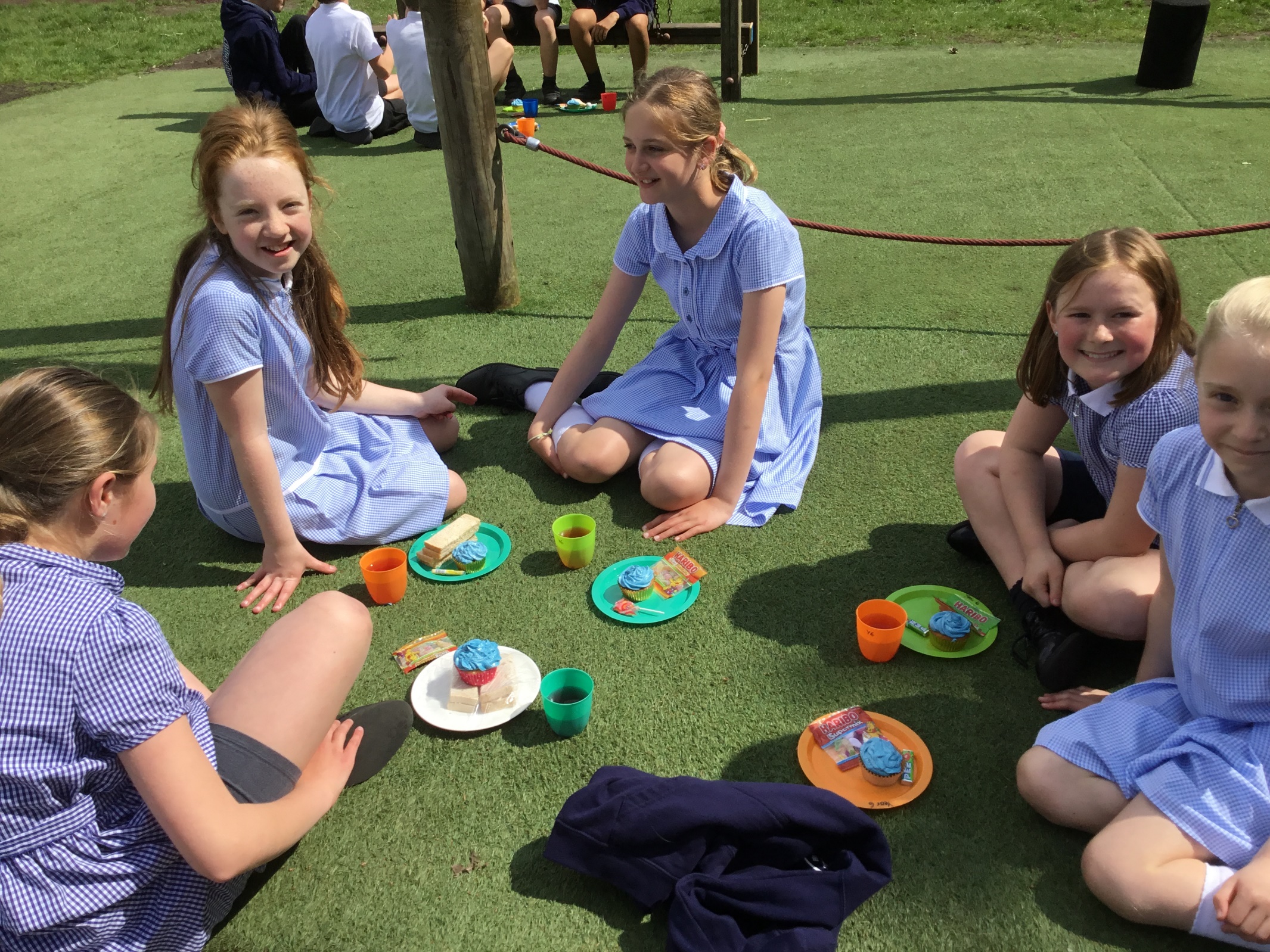 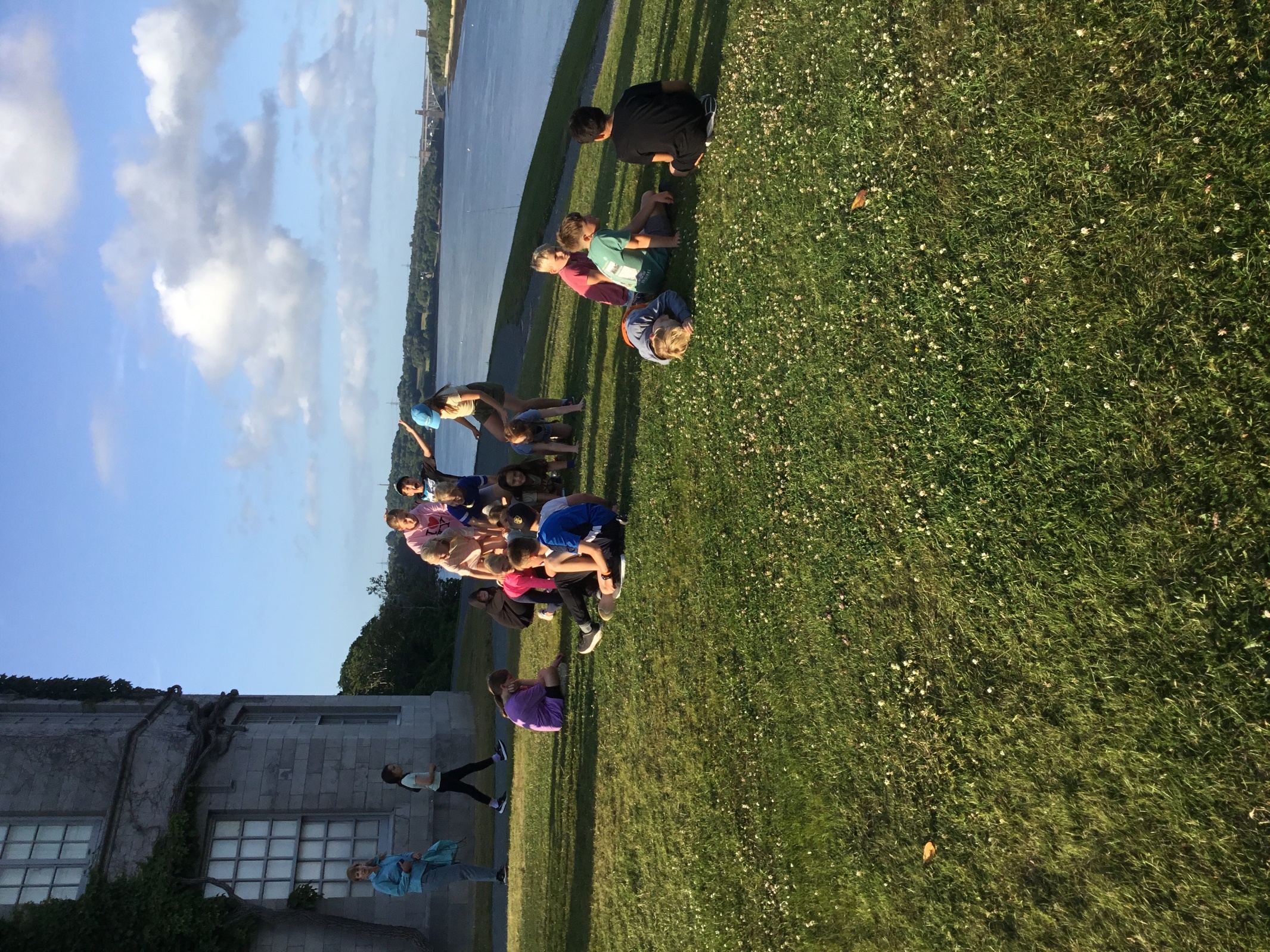 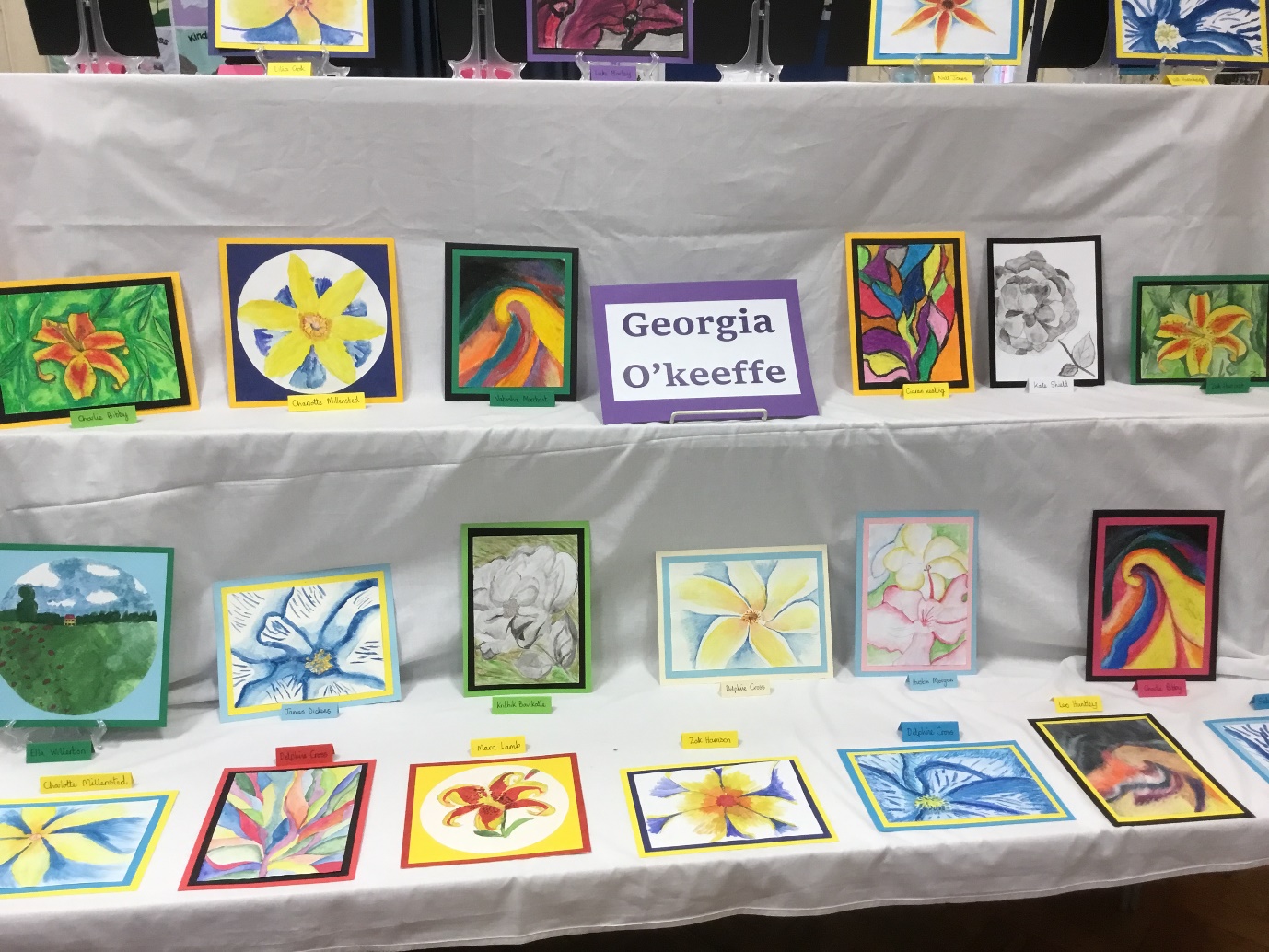 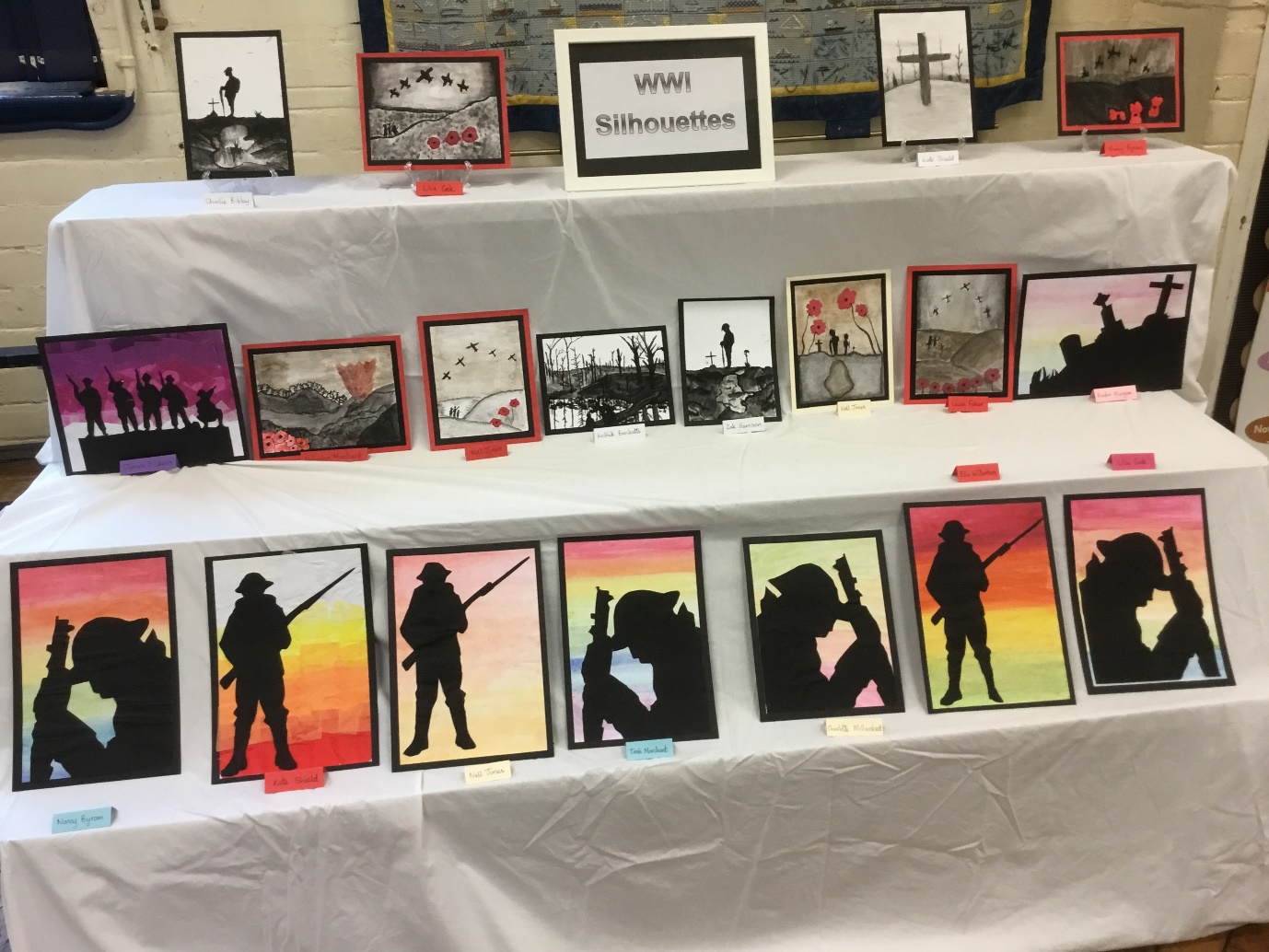 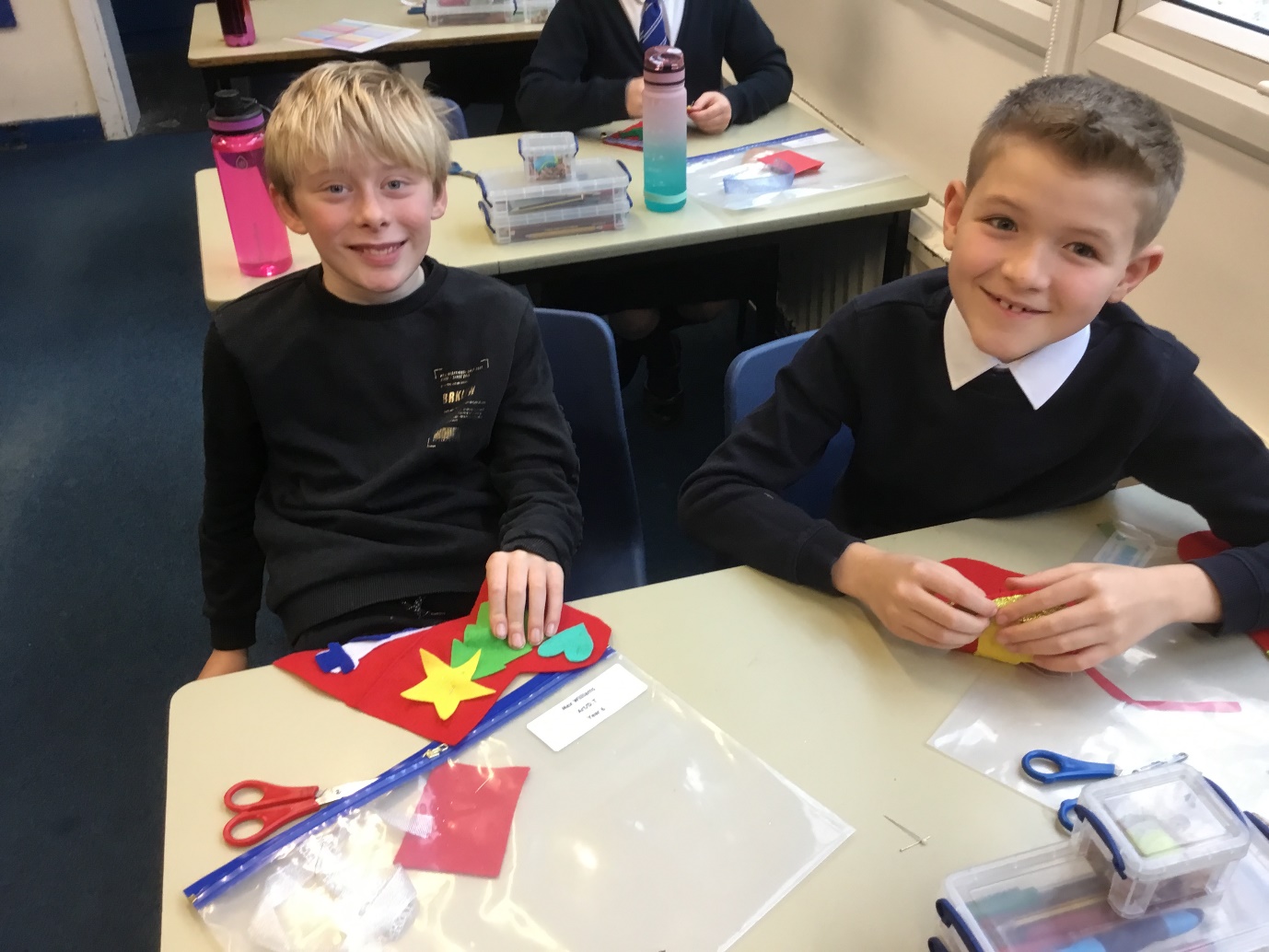 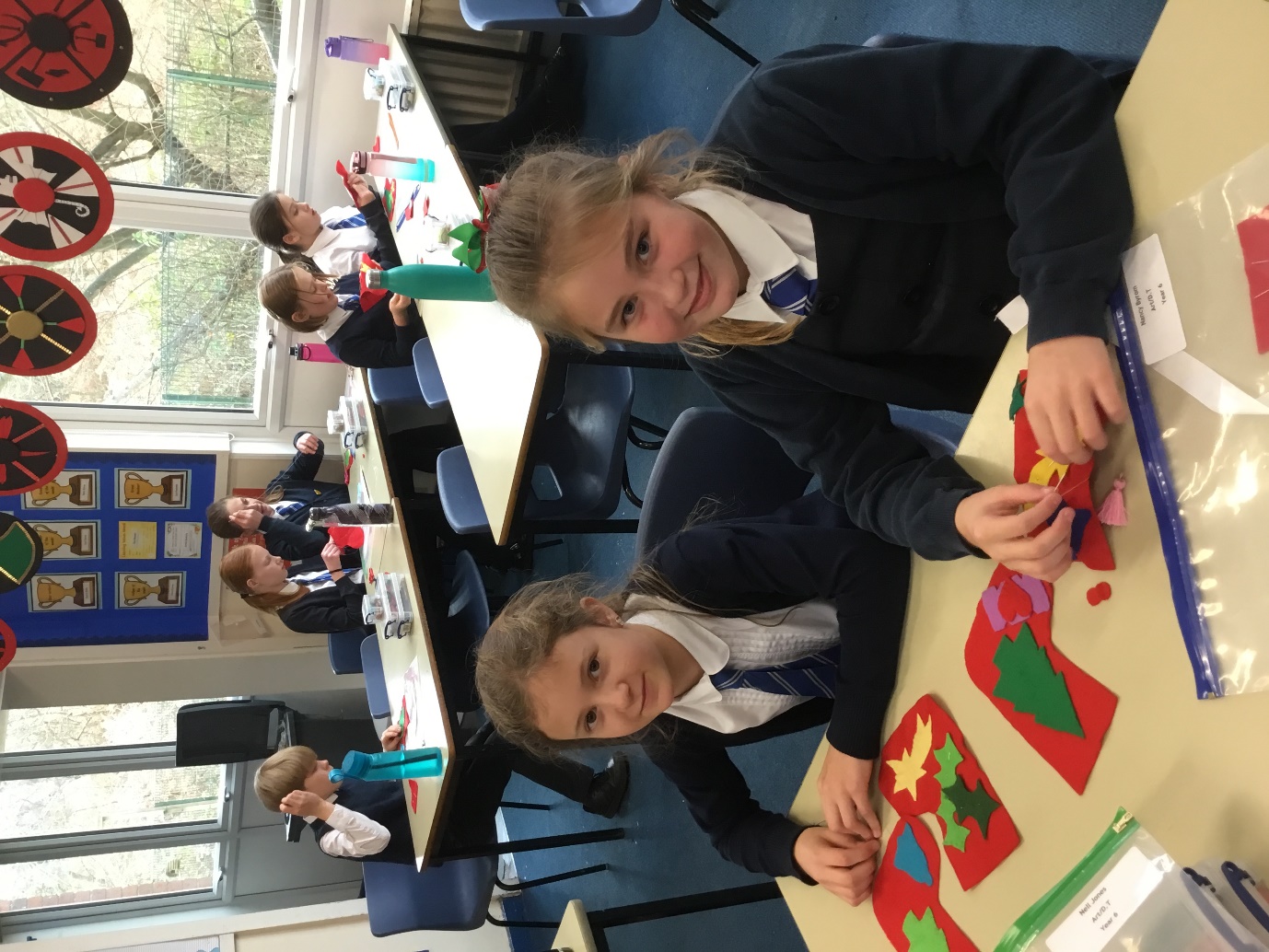 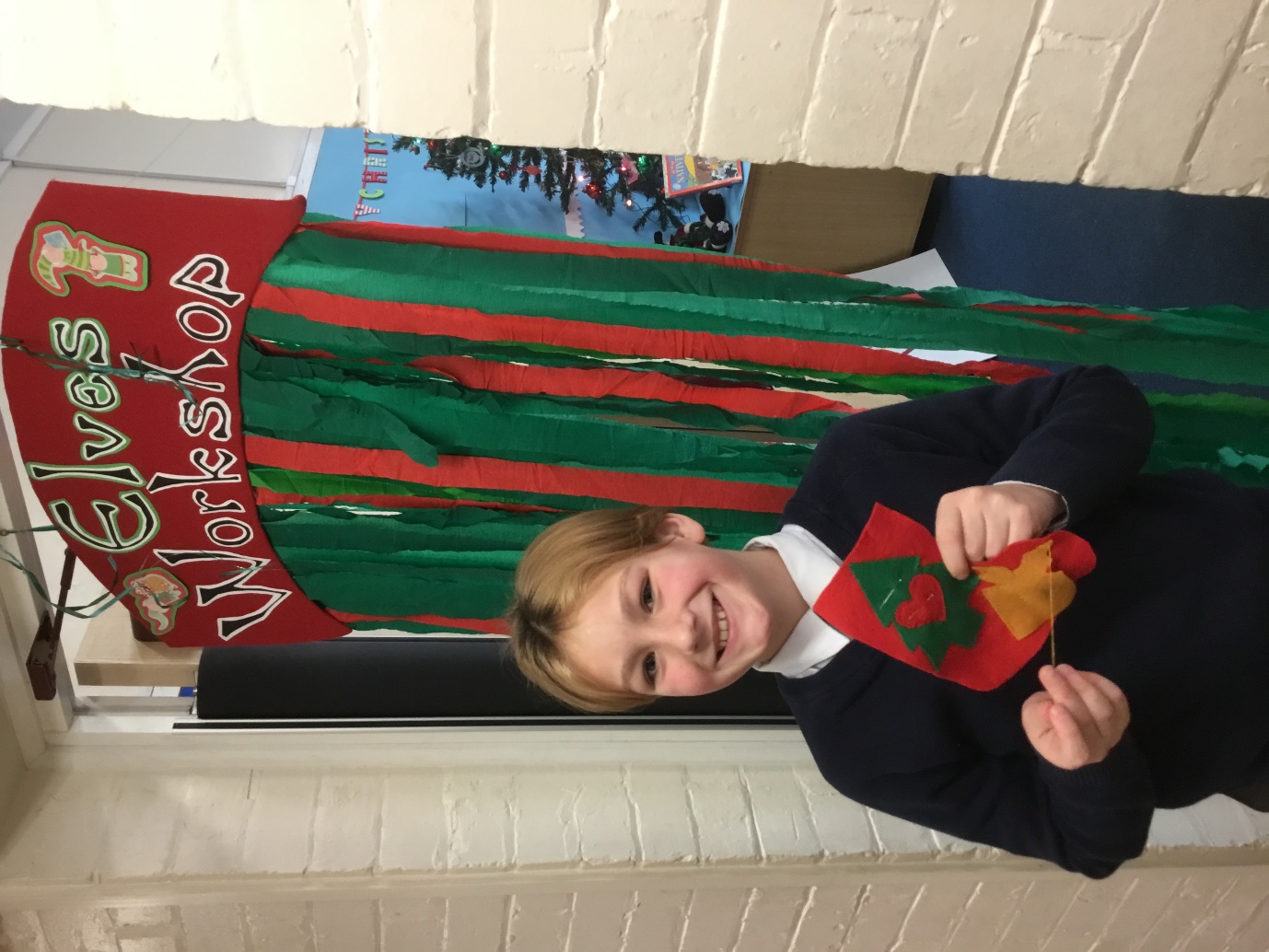 Awards and Progress
In Year 6 we have a “Roll of Honour” and give weekly awards for:

Best Thinker
Improver
Writer
Reader
Helper

Throughout the year children have individual targets but also a Personal Best PB system were they are always rewarded for personal progress
Children have award boxes for these as well as receiving superstars